林茨。变化，
前景
WWW.LINZTOURISMUS.AT	2016 年 10 月
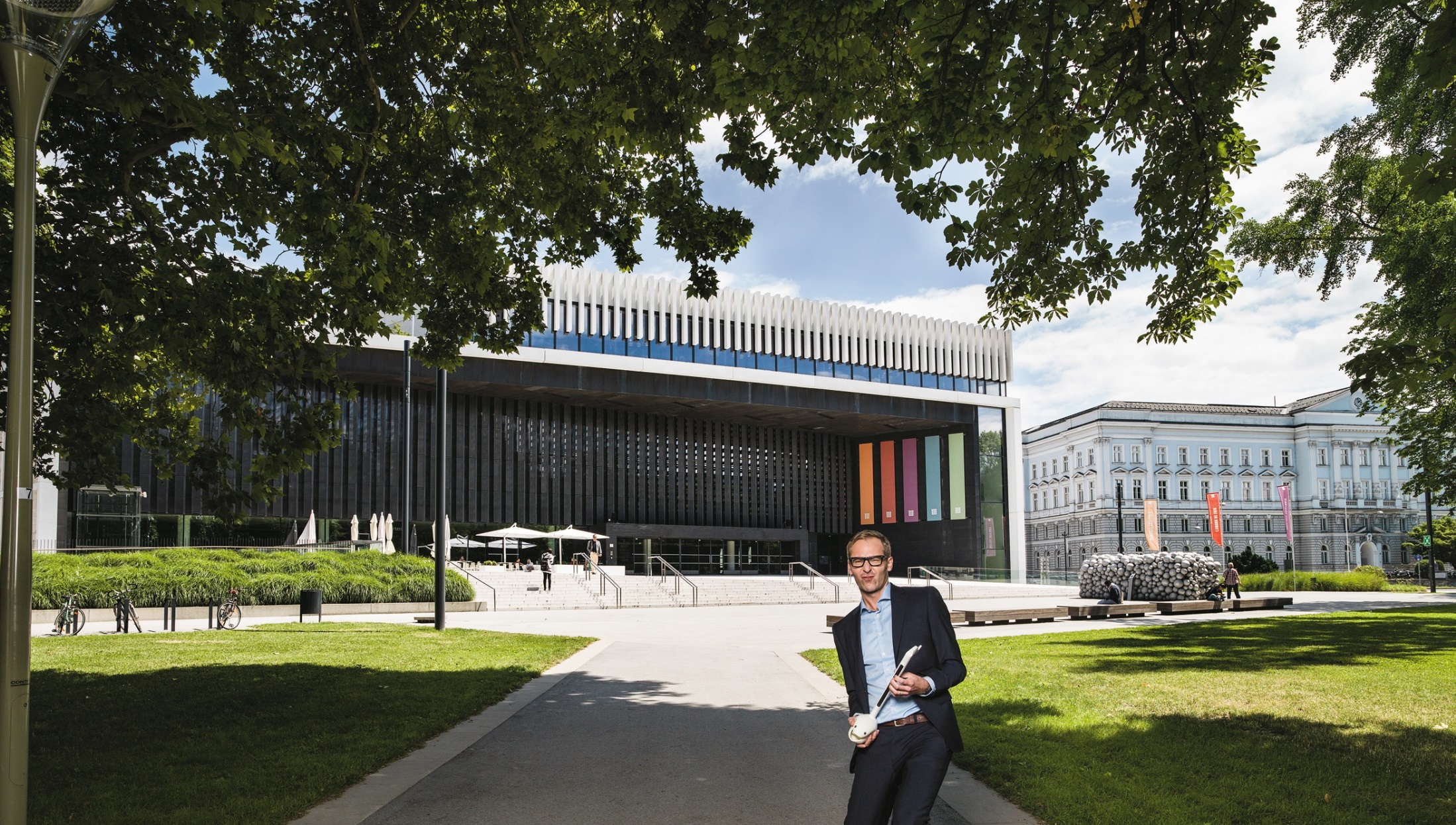 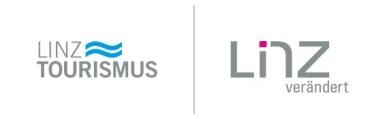 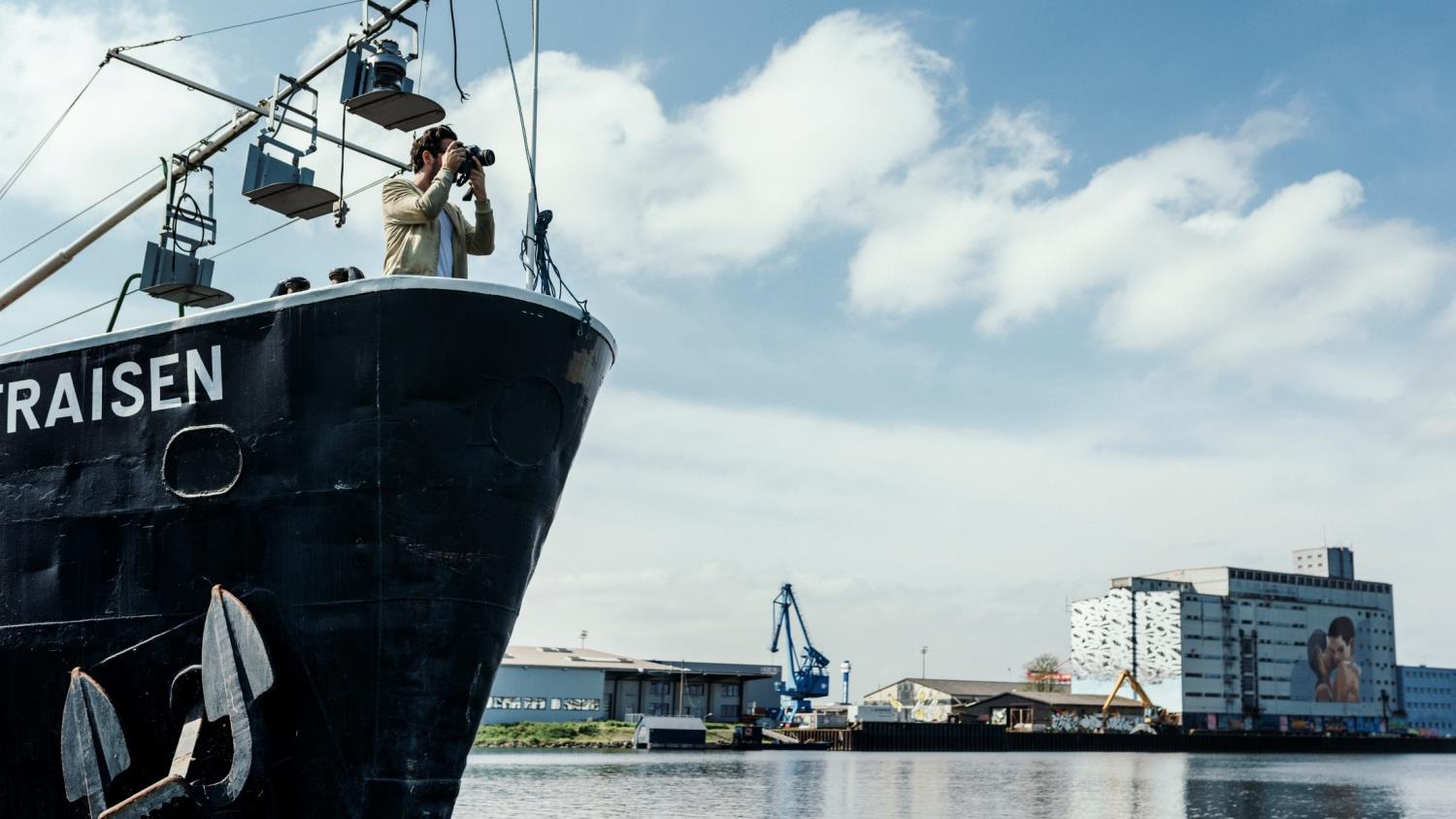 到达后让您振奋起来
联合国教科文组织命名的“媒体艺术之都”
2009 年欧洲文化之都
灵活多变、漂亮的多瑙河之城
上奥地利州首府，人口约 760,000 
大约 90% 的奥地利居民居住在只有 250 公里半径范围内的周围地区
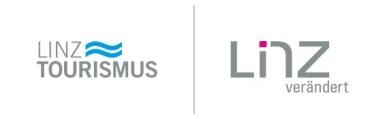 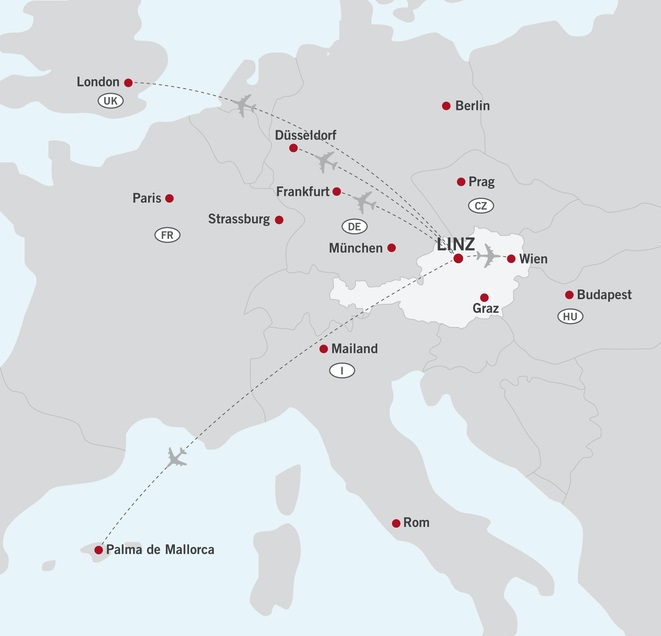 位于欧洲的中心
林茨拥有极为优越的位置，可以乘坐汽车、火车和飞机快速且安全地到达。 
从林茨出发/到林茨的航空交通联系：通过交通枢纽法兰克福、杜塞尔多夫和维也纳，“林茨蓝色多瑙河机场”与世界相连。
通过火车直接相连从维也纳-施韦夏特机场到林茨火车总站。
维也纳： 	 185 公里
萨尔茨堡：132 公里
慕尼黑： 	 271 公里
布拉格： 	 241 公里 
苏黎世：	 586 公里
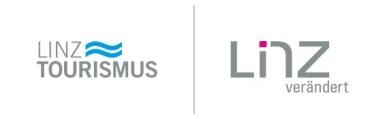 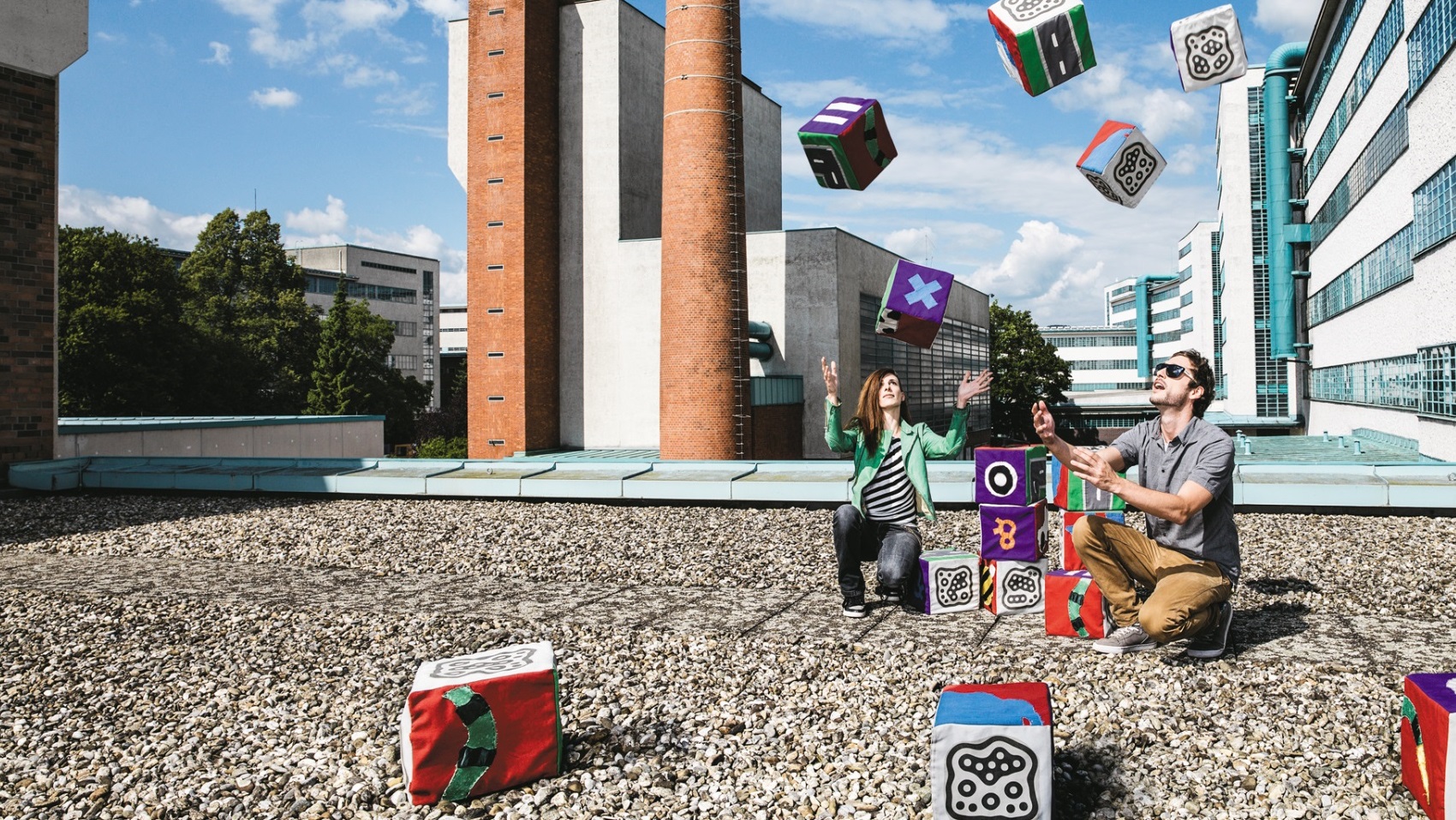 为什么来林茨？
林茨是成功的！ 
研究、创意、服务和工业相互联系密切 
为所有人提供文化活动！ 
14 家博物馆和16 家剧院提供了多样性的文化活动，并且人们可承担得起
欧洲最现代化的音乐剧院

生活质量居于首要地位！ 
这座多瑙河之城拥有 50% 的绿地航运、多瑙河自行车行驶道路、多瑙河步行道
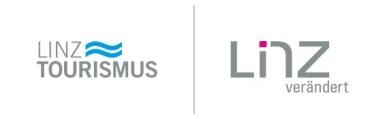 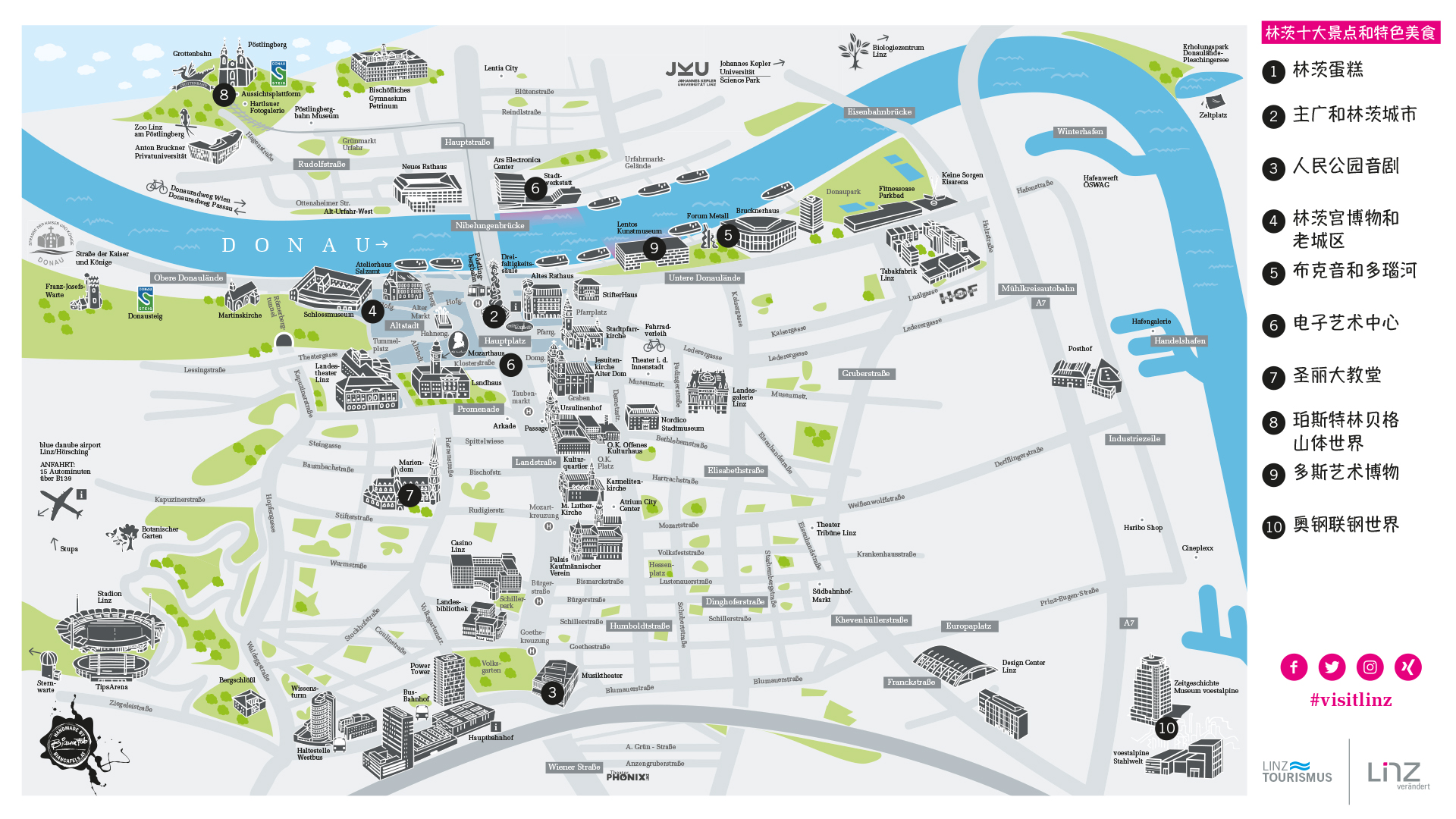 www.linztourismus.at/top10
改变世界并至今产生影响的林茨人
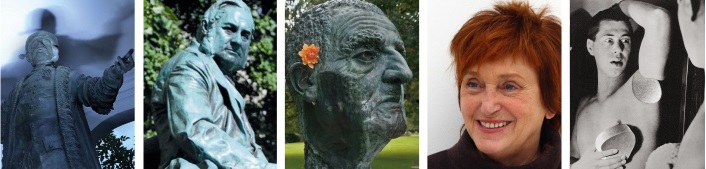 安东•布鲁克纳
(Anton Bruckner)
1824 – 1896 
通过他的交响曲让音乐世界发生变革。
约翰内斯•开普勒(Johannes Kepler)
1571 – 1630
在林茨研究太阳系的运转方式。
赫伯特·拜尔
(Herbert Bayer)
1900 – 1985
将包豪斯风格带入美国并给史蒂夫·乔布斯以启发。
瓦丽•艾可斯波特
(Valie Export)
*1940 年出生于林茨
通过她的艺术提出社会问题。
阿达尔贝特•施蒂弗特
(Adalbert Stifter)
1805 – 1868 
通过他的话让世界慢下来，影响直到今天。
林茨。变化，
前景
WWW.LINZTOURISMUS.AT
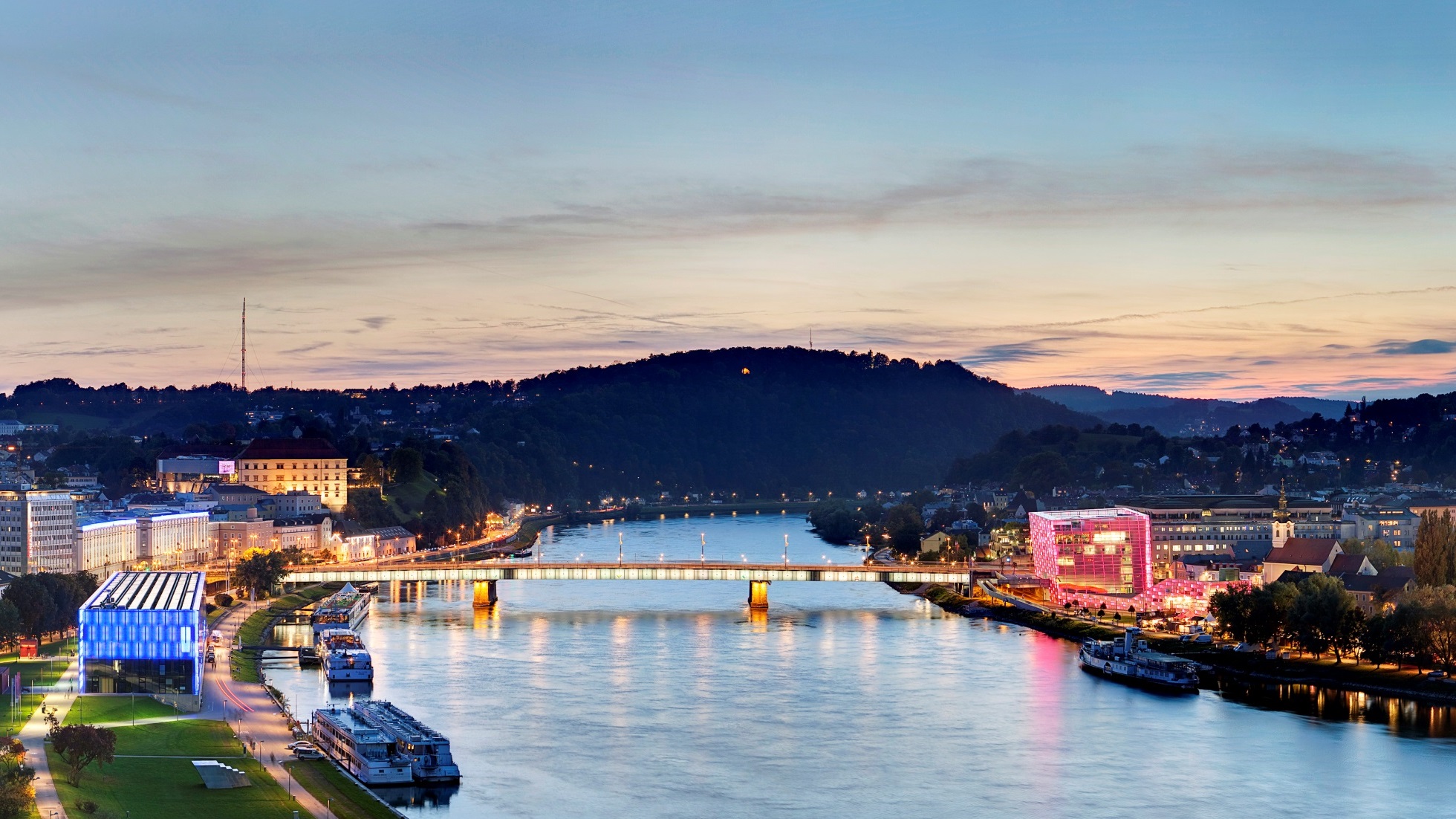 林茨，将会让您倾心喜爱！
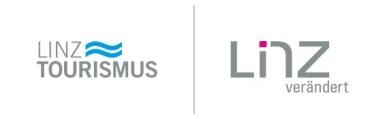